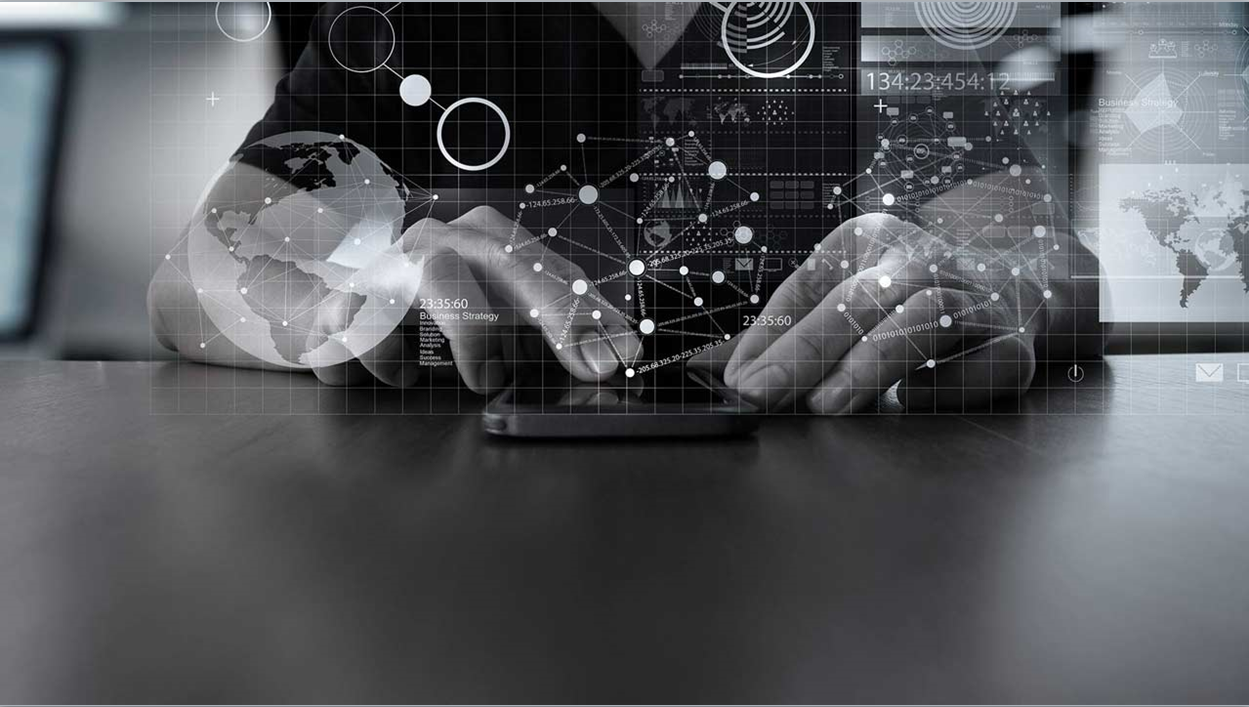 EN TID PRÄGLAD AV DIGITAL FÖRVANDLING
Mobilt slår stationärt, sociala medier slår sökning, messaging-appar utmanar e-post och allt omkring oss bli anslutet.
[Internal Use] for Check Point employees​
FRAMTIDENS FRÖN HAR REDAN BÖRJAT GRO
[Internal Use] for Check Point employees​
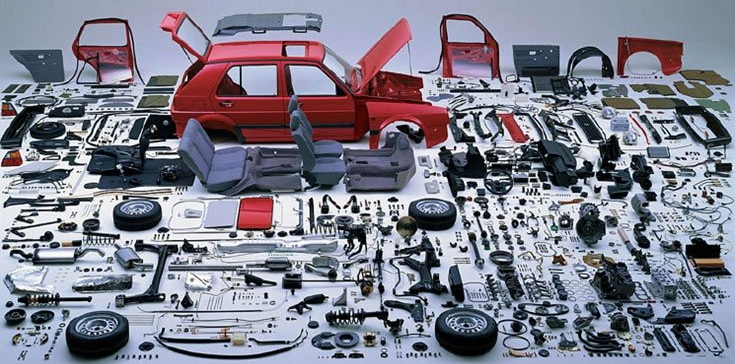 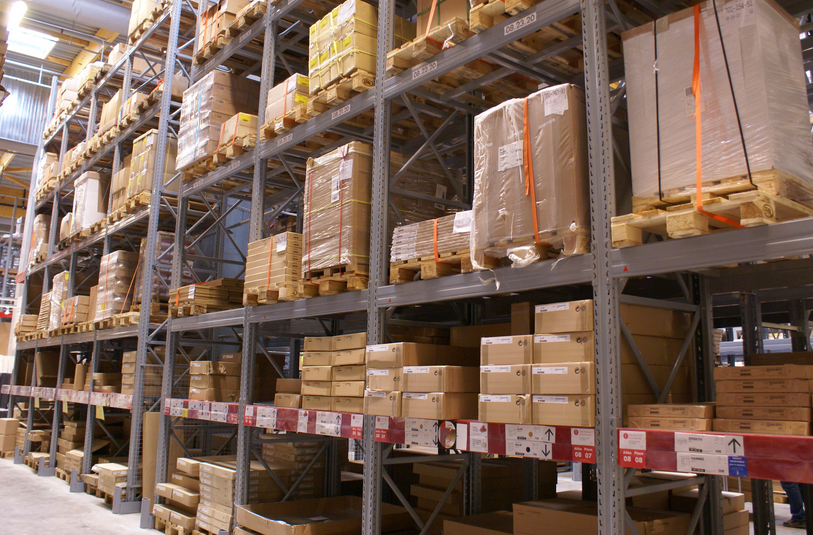 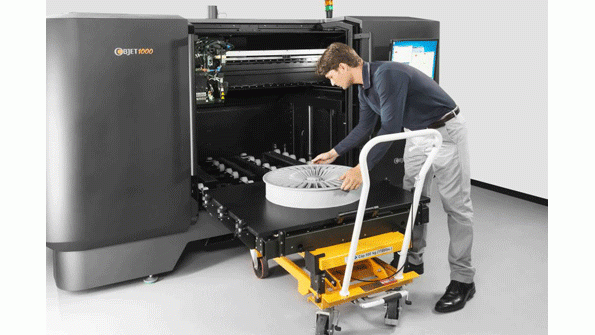 [Internal Use] for Check Point employees​
Malware Downloads
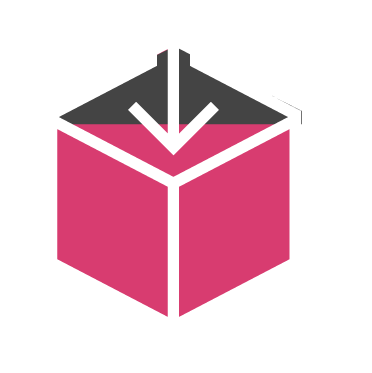 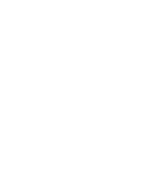 Every 4 secs
Every 81 secs
Unknown malware is downloaded
Known malware is downloaded
89%
of organizations
[Protected] Non-confidential content​
[Speaker Notes: In 2015, we observed that 89 percent of the organizations we analyzed attempted download a malicious file. This is a significantly increase from the 63 percent in 2014.  

Every 4 seconds, an organization downloads a new piece of unknown malware. This happens because most organizations do not have protections in place to stop them. That is more than a 800 percent increase from last year, when unknown malware was downloaded every 34 seconds.  Likewise in 2015, organizations download known malware every 81 seconds, compared to every 6 minutes in 2014, another significant increase.]
ATT LIGGA STEGET FÖRE INNEBÄR
BLOCKERA ATTACKER ÖVERALLT
PREVENTION
ACROSS
ALL
BUSINESS 
PLATFORMS
[Internal Use] for Check Point employees​
[Speaker Notes: We protect all the new and emerging business platforms whether they are: physical and virtual networks, desktop, mobile, cloud, and IoT.]
Sunet 2017
Bygg en säkrare infrastruktur med bibehållen öppenhet
Fredrik Johansson, Security Expert Team Leader
[Internal Use] for Check Point employees​
Mer och mer komplexa miljöer
IT-miljön utvecklas med allt fler nya teknologier
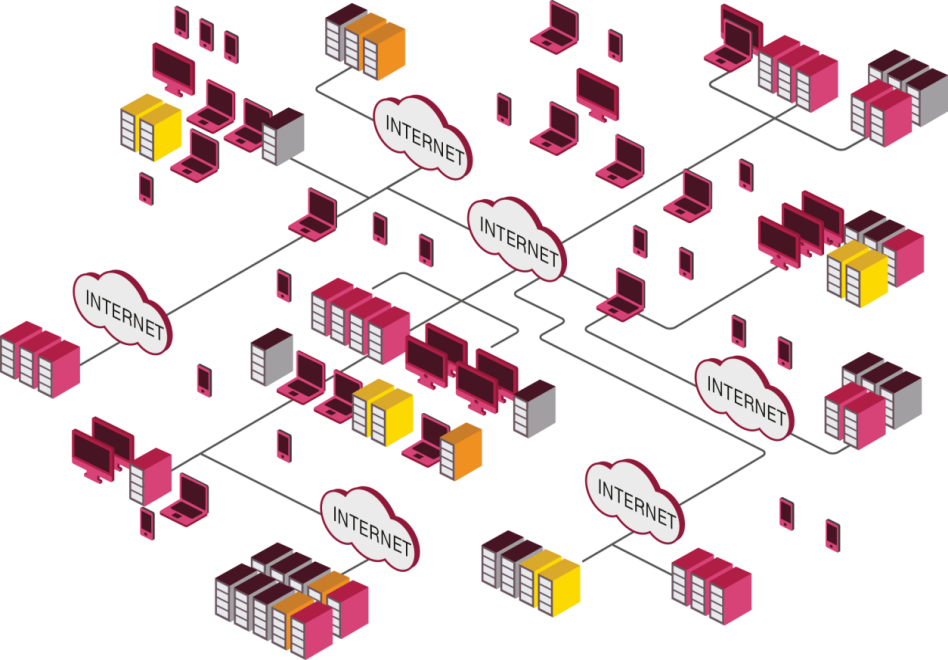 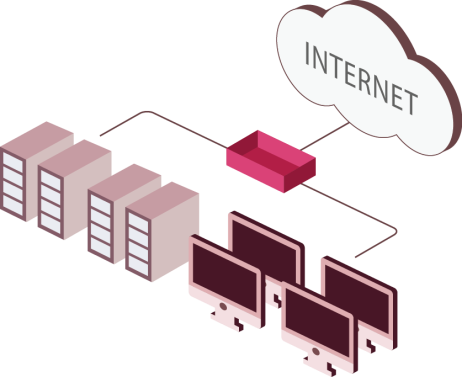 [Confidential] For designated groups and individuals
SKYDDA MOLNET
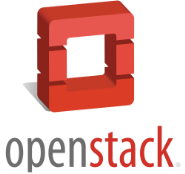 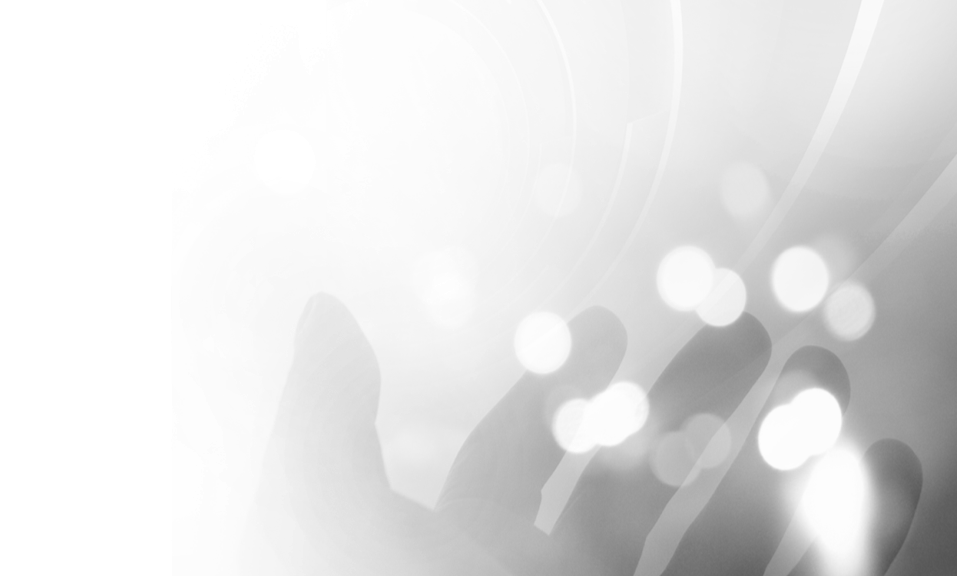 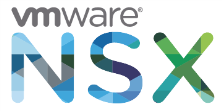 ADVANCERAD SÄKERHET FÖR ALL DATACENTER-TRAFIK
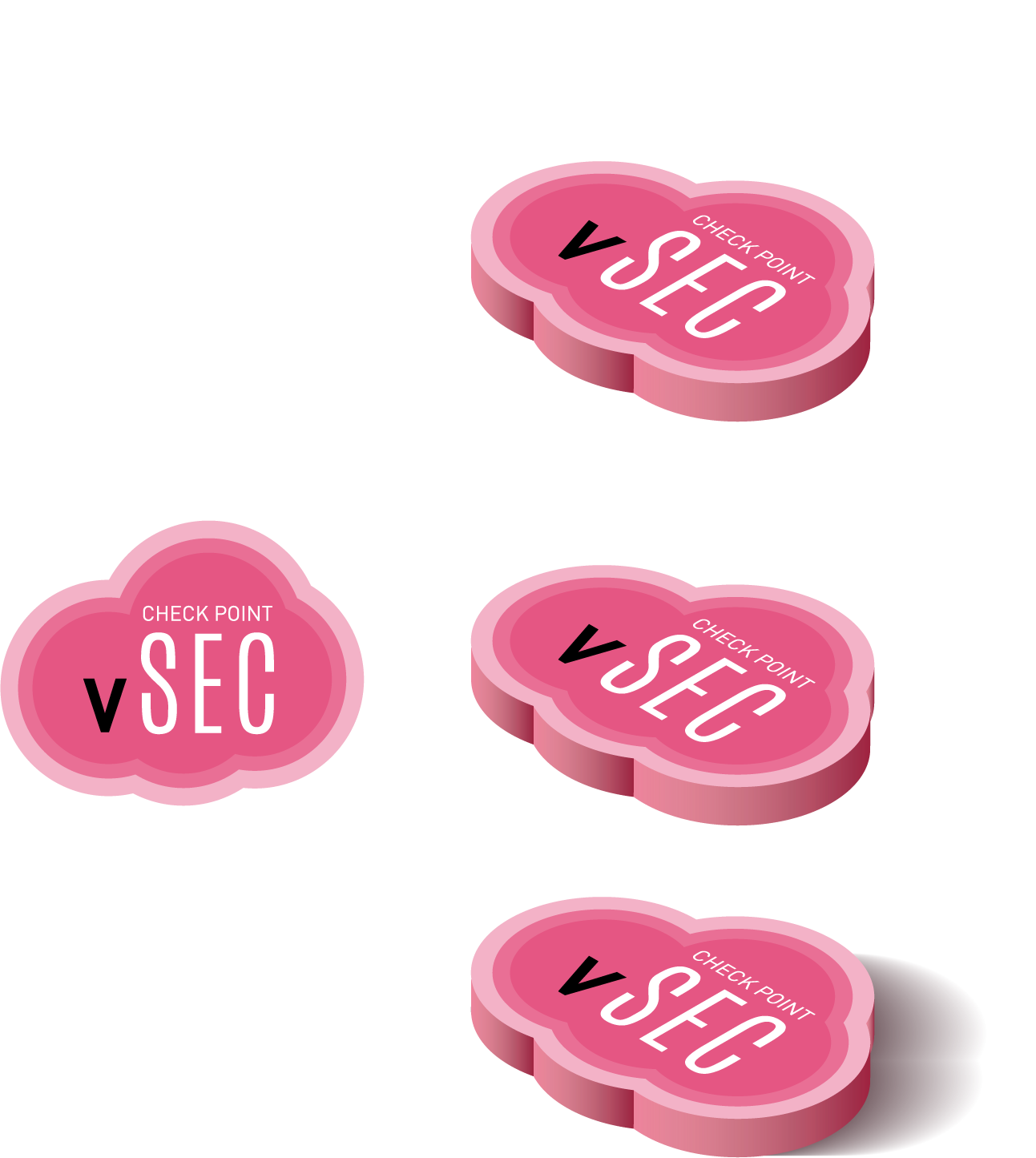 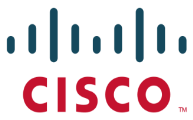 AUTOMATISERAD SÄKERHET FÖR “HYBRID CLOUD”
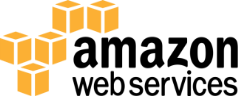 ACI
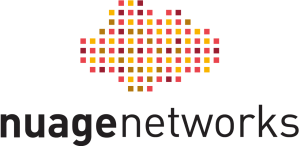 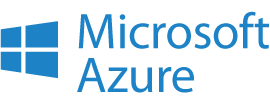 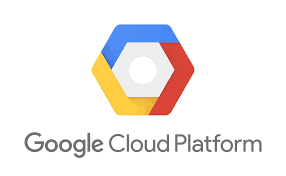 [Speaker Notes: Another fast growing technology is public and private cloud. We see more companies using Amazon AWS and Microsoft Azure public cloud platforms. We also see more companies moving to private cloud environments. Very advanced cloud technologies from Cisco ACI, VMware NSX, OpenStack and others are helping more organizations migrate to cloud computing. These cloud environments are not stand-alone. They're extensions of existing infrastructures. 
 
Check Point protects cloud the same way we protect physical networks; our security is platform-agnostic. You can secure and manage a physical network and a cloud environment with the same management and the same policies.]
HUR SKYDDAR OCH MANAGERAR 
MAN EN FÖRÄNDERLIG MILJÖ?
[Confidential] For designated groups and individuals
Introducing
SOFTWARE –DEFINED PROTECTION
Today SECURITY for Tomorrow’s THREATS
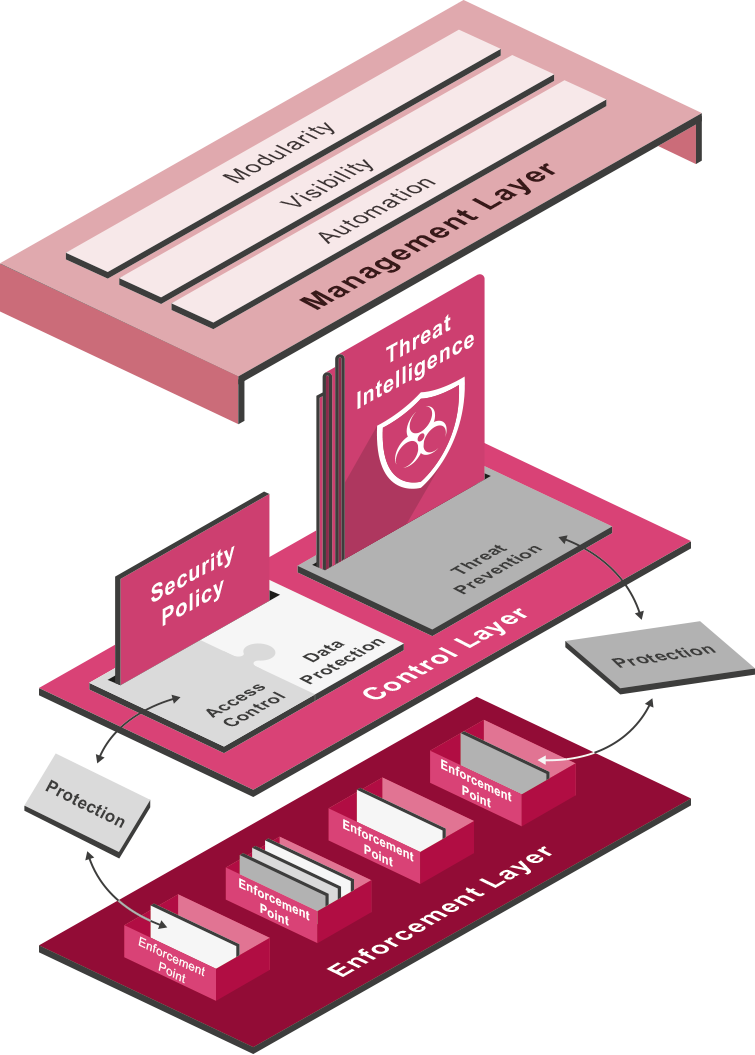 [Confidential] For designated groups and individuals
SOFTWARE – DEFINED PROTECTION
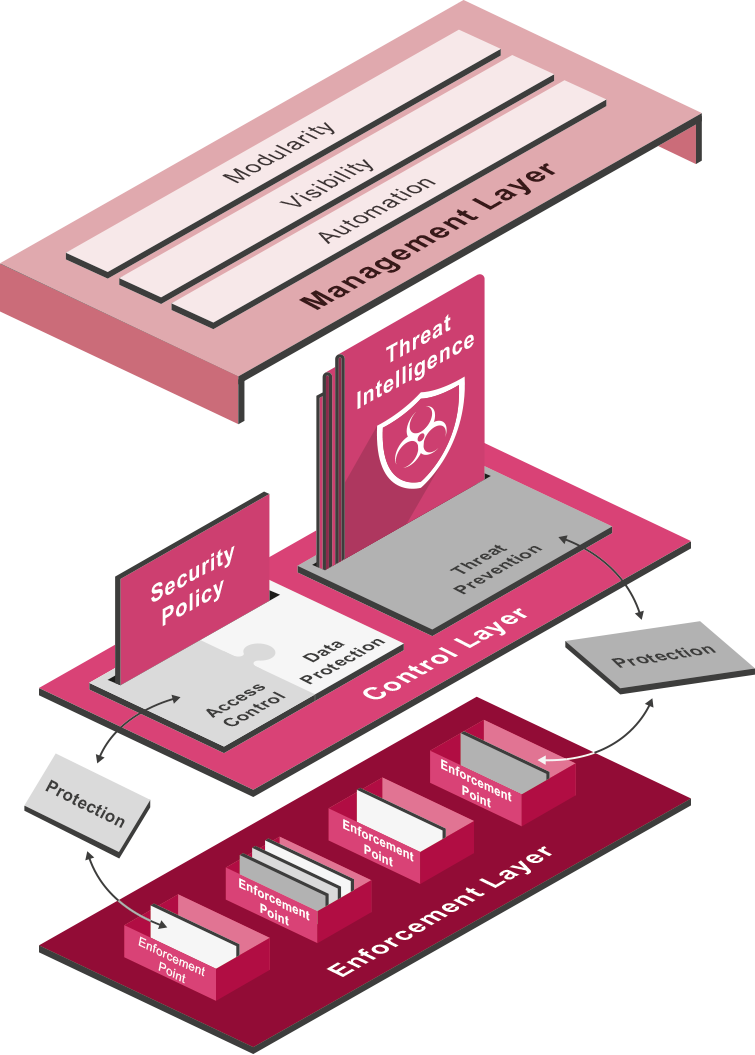 MANAGEMENT LAYERIntegrates security with business process
CONTROL LAYERDelivers real-time protections to the enforcement points
ENFORCEMENT LAYERInspects traffic and enforces protection in well-defined segments
ENFORCEMENT LAYER
RELIABLE and FAST to deal with demanding IT networks and hosts.
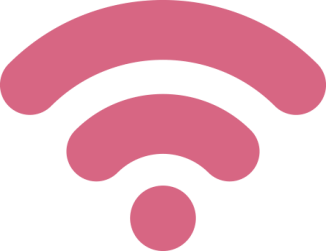 [Confidential] For designated groups and individuals
ENFORCEMENT LAYER
Enforcement points MEDIATE interactions between users and systems 
and EXECUTE protections
CLOUD SECURITY
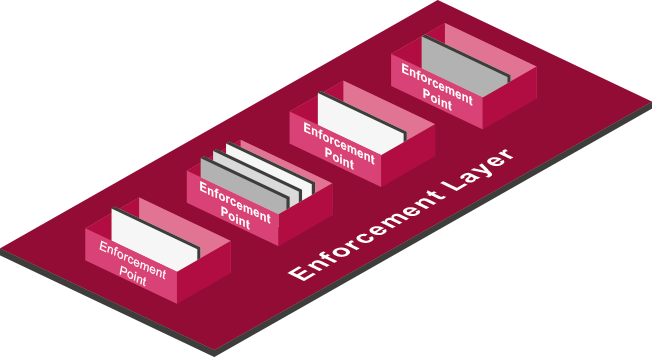 MOBILE SECURITY
NETWORK SECURITY GATEWAY
ENDPOINT SECURITY
VIRTUAL SYSTEMS
[Confidential] For designated groups and individuals
HOW TO PROTECT 
 BOUNDLESS ENVIRONMENTS?
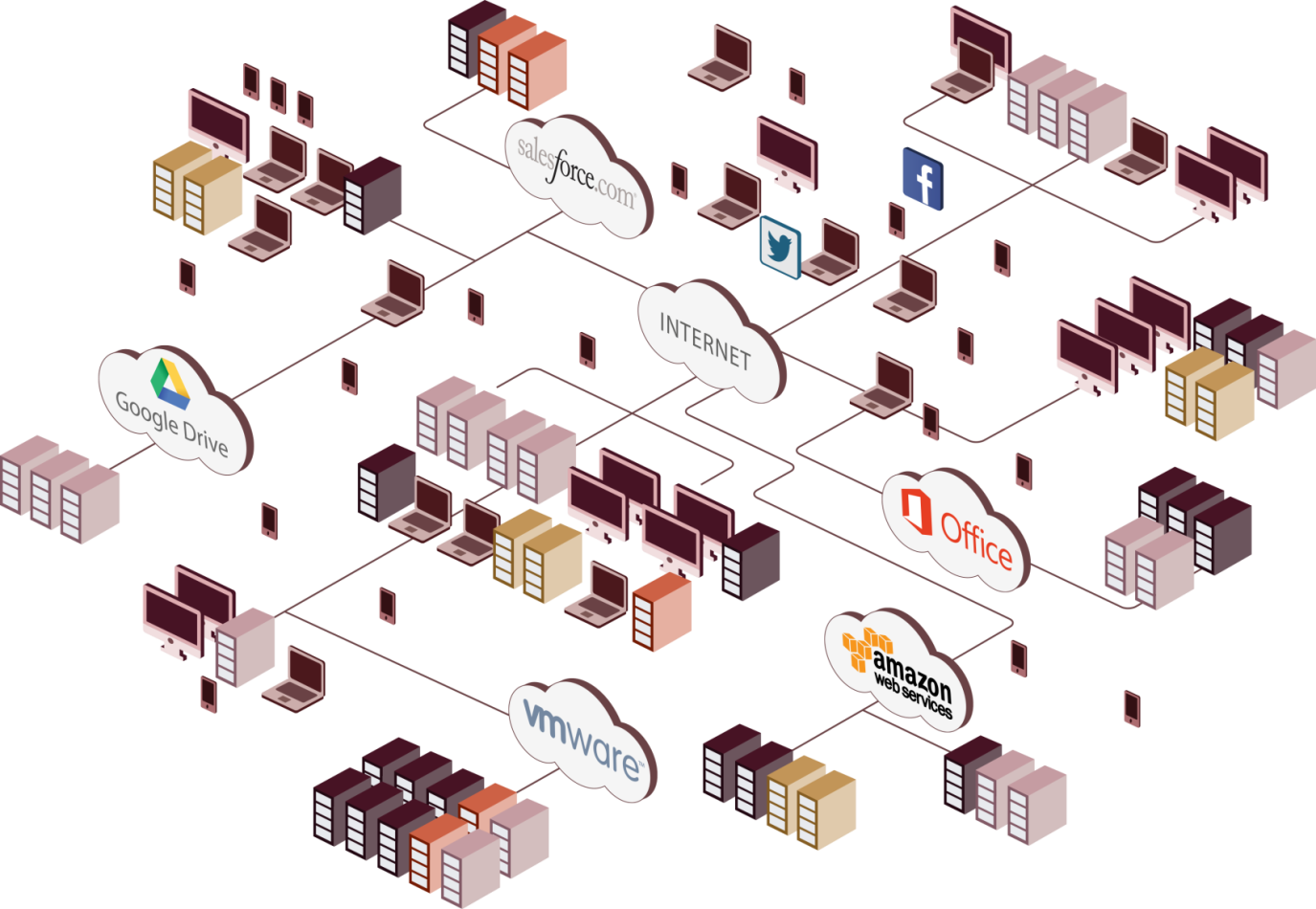 SEGMENTATION IS THE NEW PERIMETER
In today’s NETWORKS, there is no single perimeter. 
Smartphones, clouds, and cloud move DATA  and networks across boundless computing environments.
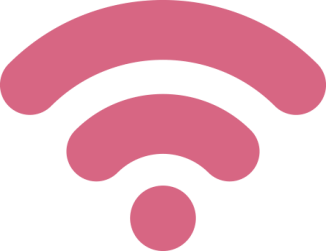 [Confidential] For designated groups and individuals
SEGMENTATION METHODOLOGY
ATOMIC SEGMENTS
STEP 1
Elements that share the same policy and protection characteristics
SEGMENT GROUPING
STEP 2
Grouping of atomic segments to allow modular protection
CONSOLIDATION
STEP 3
Protect interactions and data flow between segments
TRUSTED CHANNELS
STEP 4
Of physical and virtual components, as network security gateways or as host-based software
[Confidential] For designated groups and individuals
SEGMENTING YOUR NETWORK
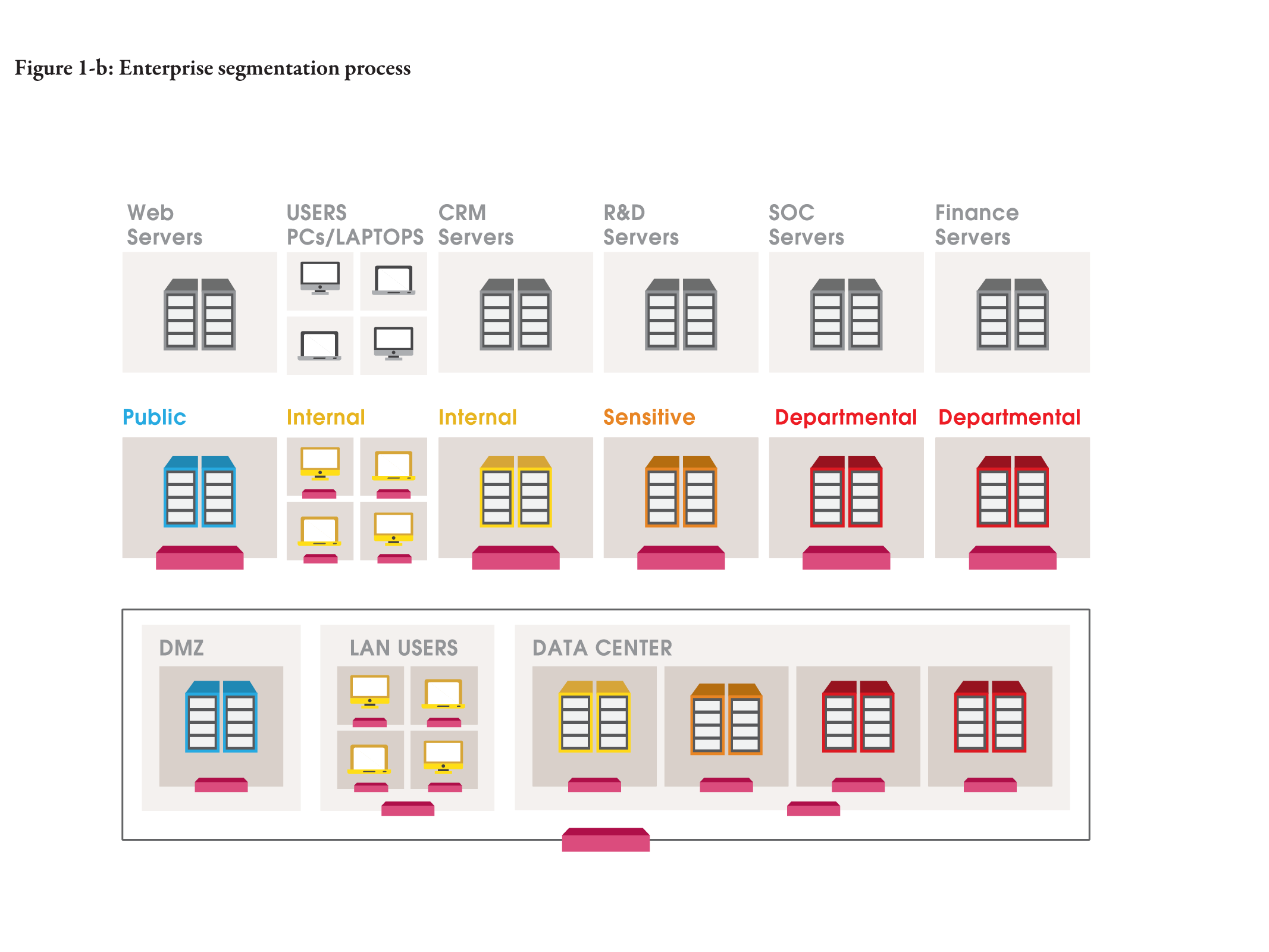 Atomic segment
Group of Segments
Consolidation
[Confidential] For designated groups and individuals
CONTROL LAYER
Generates SOFTWARE-DEFINED protections and deploys them at the appropriate ENFORCEMENT points.
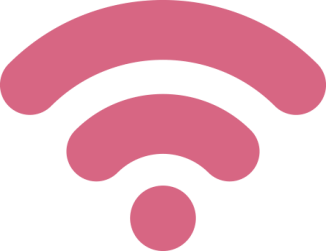 [Confidential] For designated groups and individuals
CONTROL LAYER
Generate PROTECTIONS
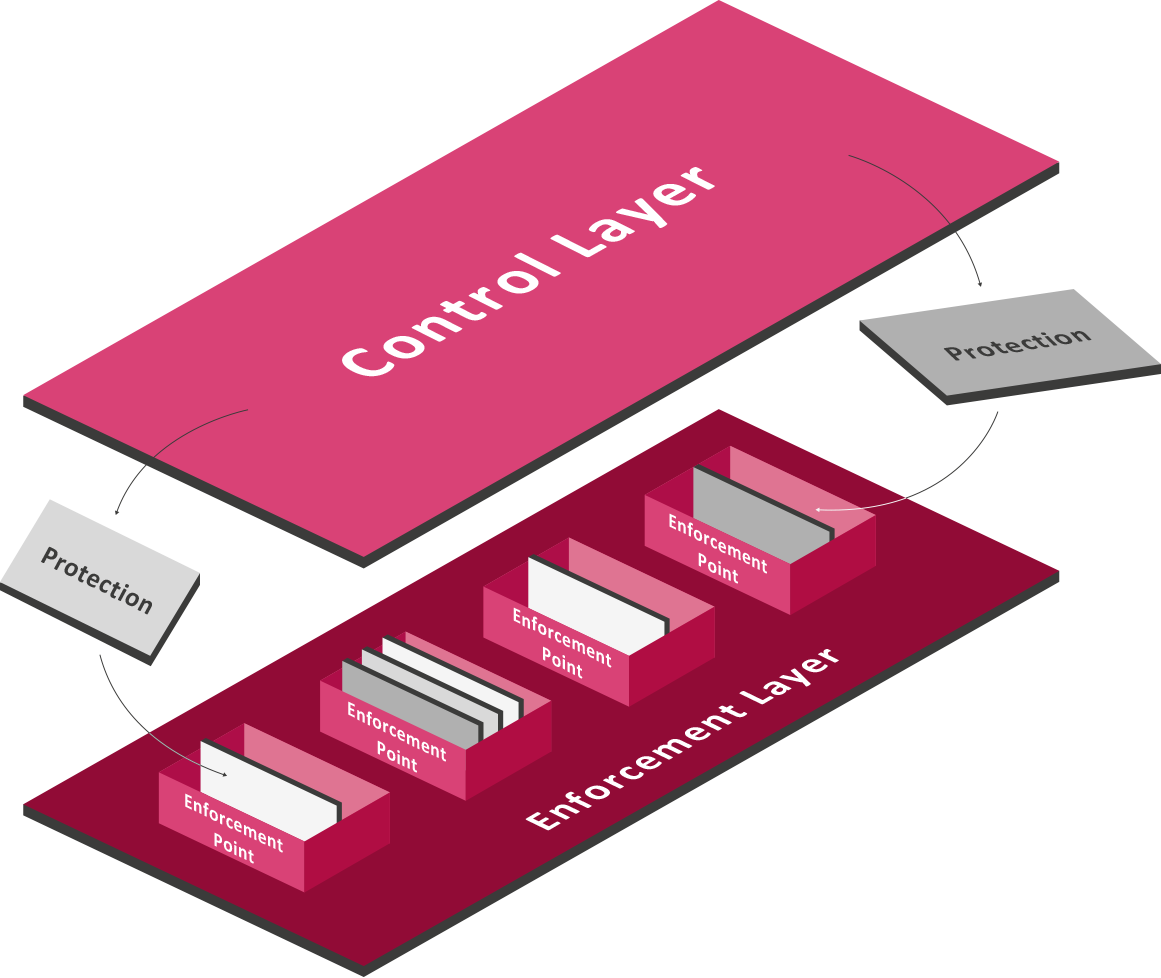 [Confidential] For designated groups and individuals
ACCESS CONTROL AND 
DATA PROTECTION
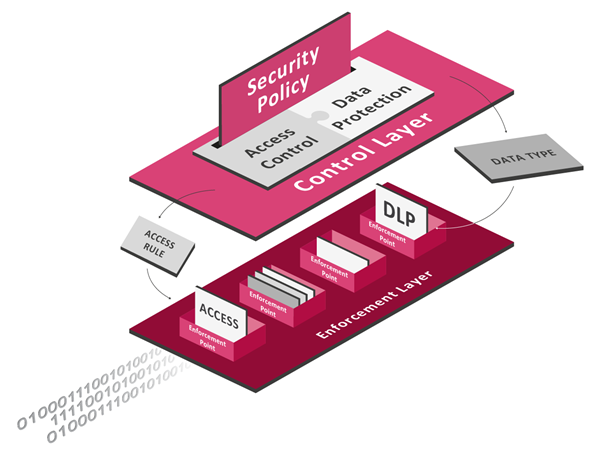 Control interactions between users, assets, data and applications
Protect data in motion and at rest
[Confidential] For designated groups and individuals
NEXT GENERATION FIREWALL
Controls interactions between USERS, ASSETS, DATA and APPLICATIONS
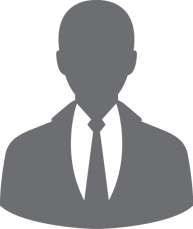 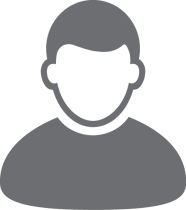 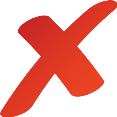 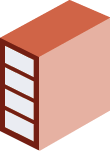 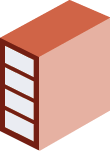 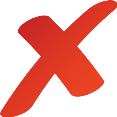 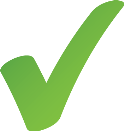 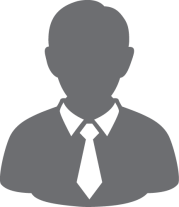 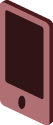 [Confidential] For designated groups and individuals
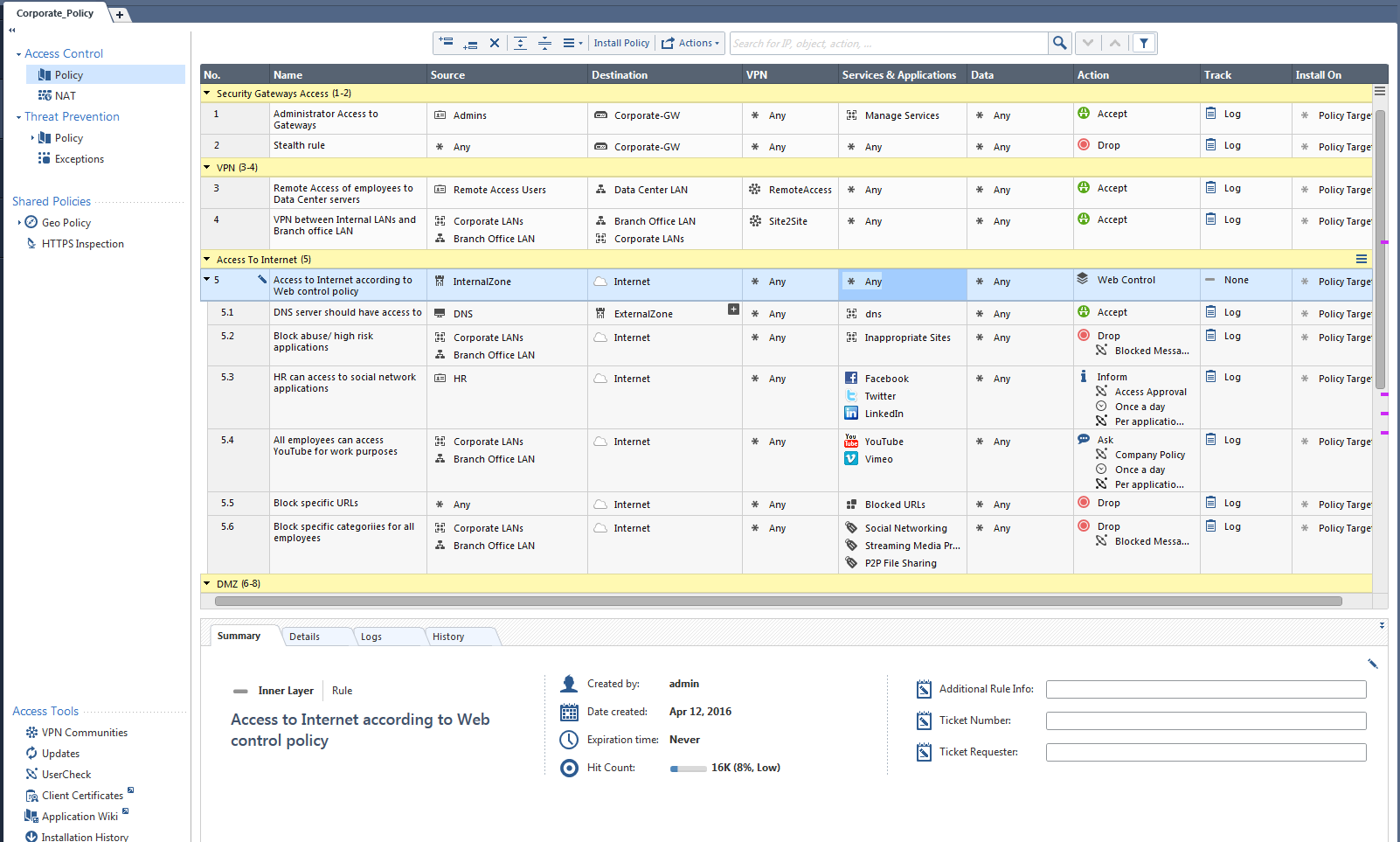 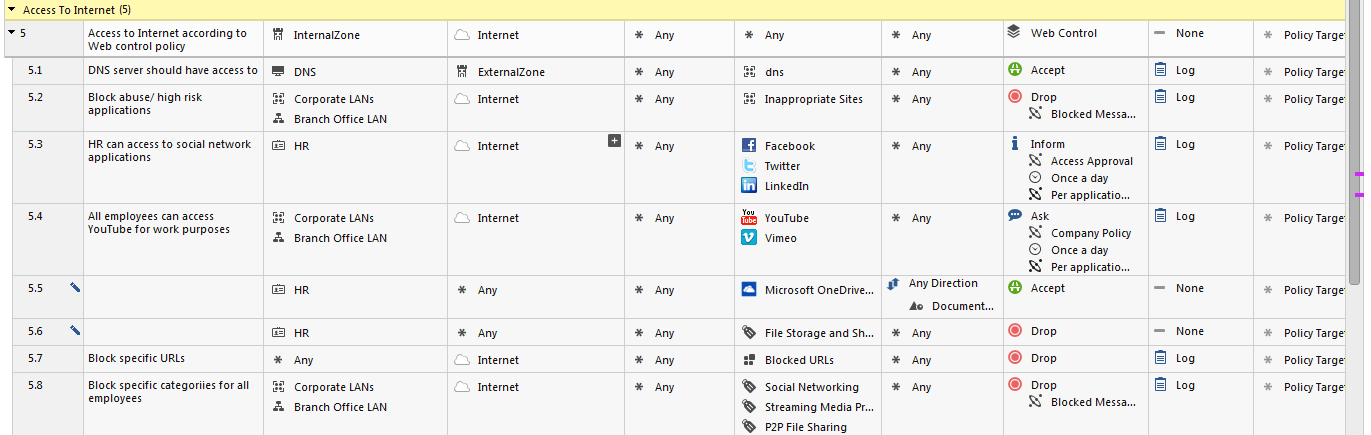 ​
MOST ORGANIZATIONS ARE 
USING FIREWALLS TODAY 
AND IT WORKS QUITE 
WELL…
BUT…
[Confidential] For designated groups and individuals
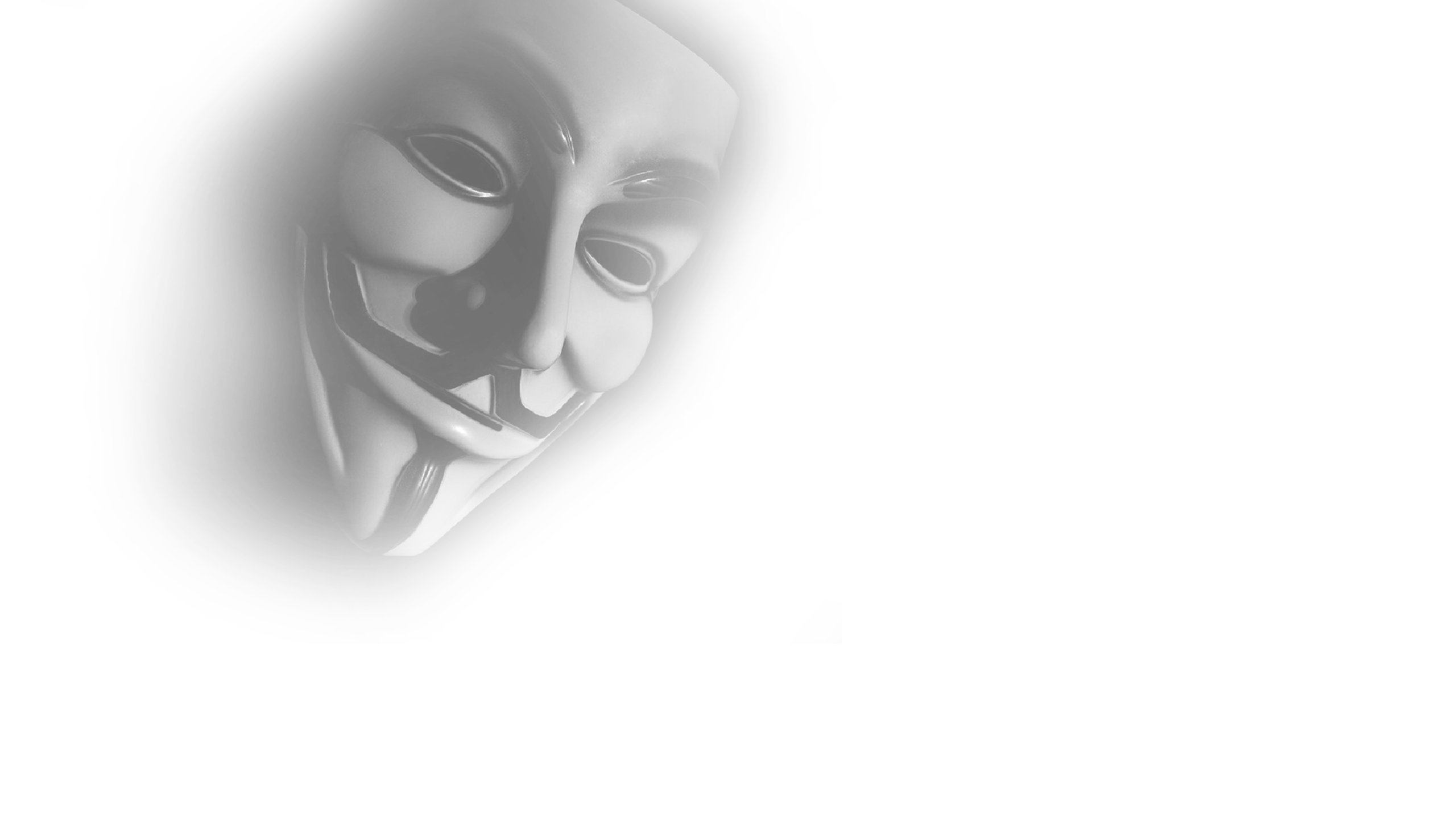 WHAT ABOUT PROTECTING AGAINST 
THE BAD GUYS?
[Confidential] For designated groups and individuals
THE THREATS WE NEED TO PREVENT
Know
Knows
Know
Unknowns
Unknown
Unknowns
Threats we know we 
don’t know
Threats we don’t know we 
don’t know
Threats we know we know
ANTI VIRUS
THREAT EMULATION
ANTI BOT
ANTI BOT
IPS
[Confidential] For designated groups and individuals
WHAT IS NEEDED?
[Confidential] For designated groups and individuals
THREAT PREVENTION
Updated protections in REAL-TIME
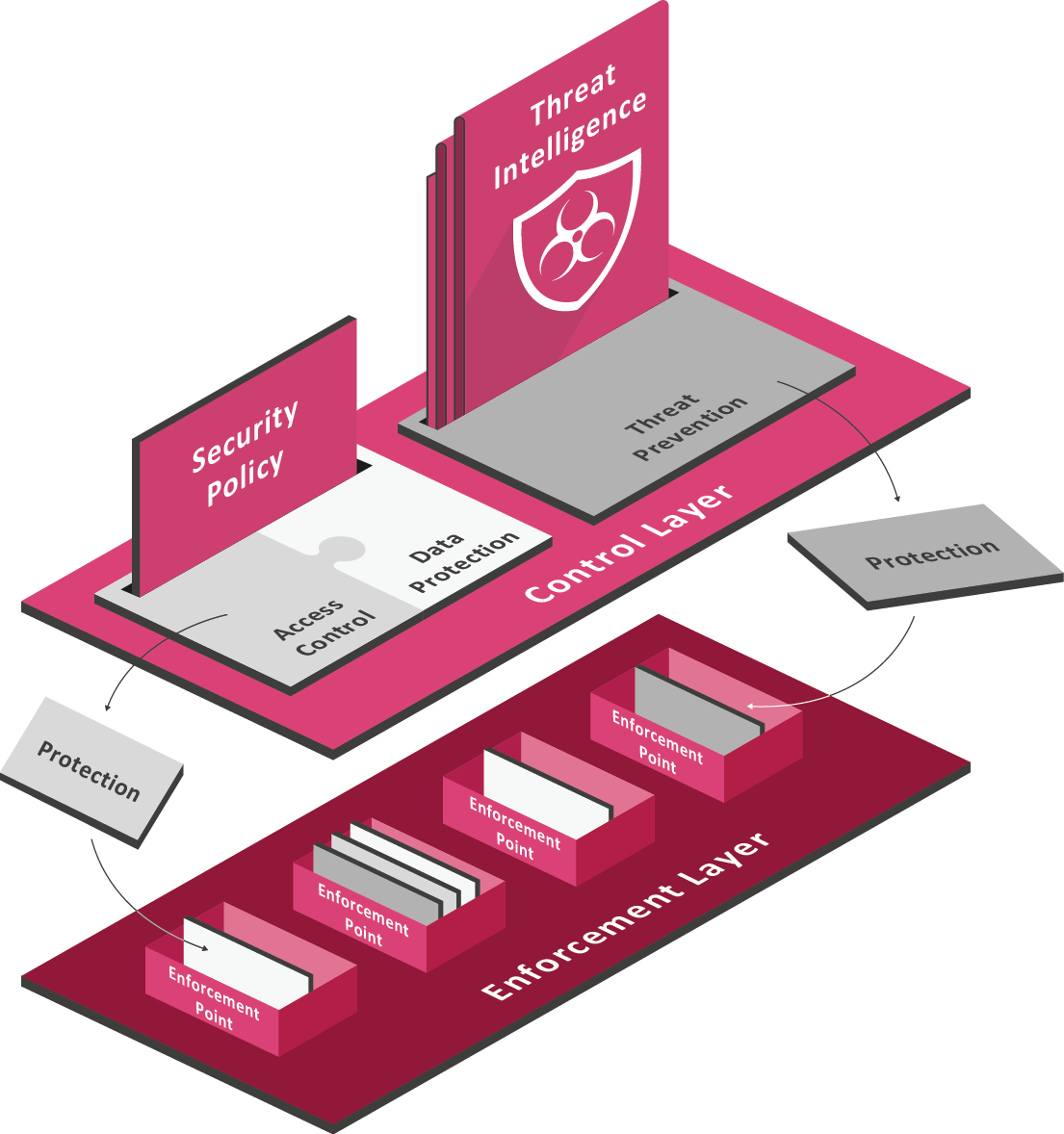 Utilizing the same enforcement points for real time dynamic Threat Prevention protections
[Confidential] For designated groups and individuals
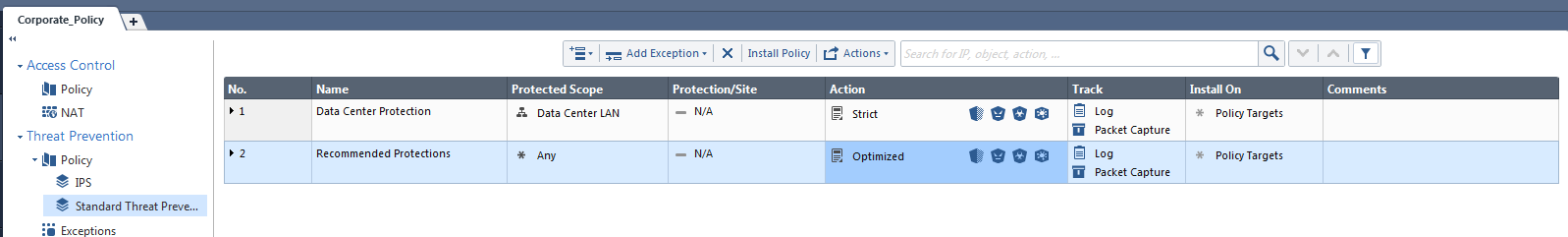 ​
EFFCTIVE THREAT PREVENTION IS 
BASED ON INTELLIGENCE
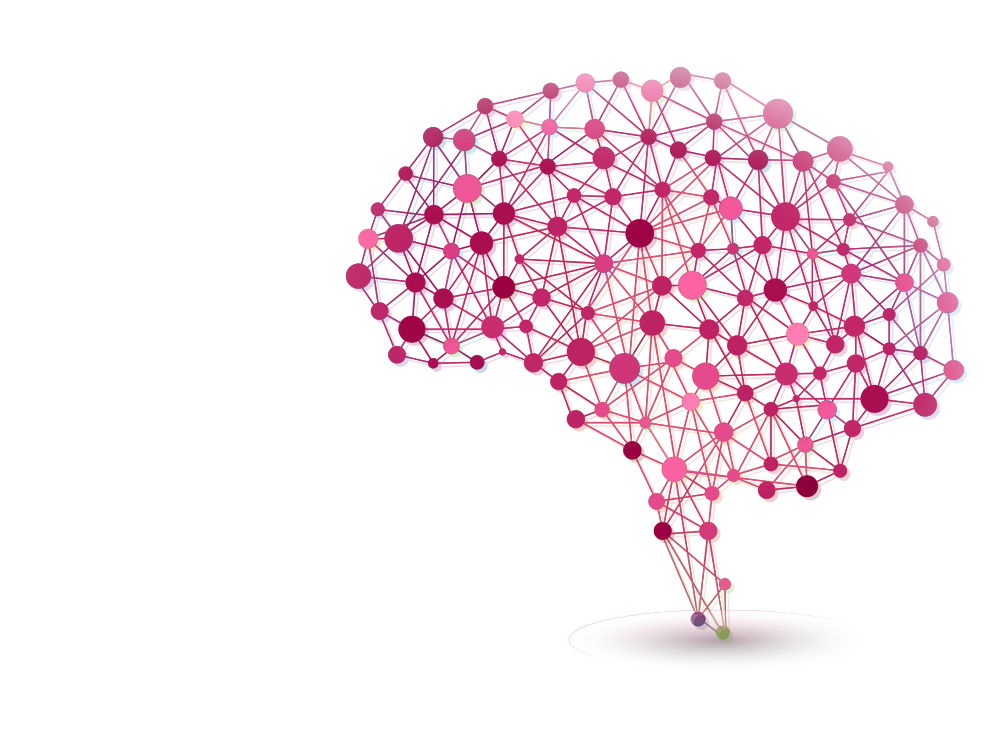 [Confidential] For designated groups and individuals
THREAT INTELLIGENCE
REAL-TIME collaborative and open INTELLIGENCE translate into SECURITY protections.
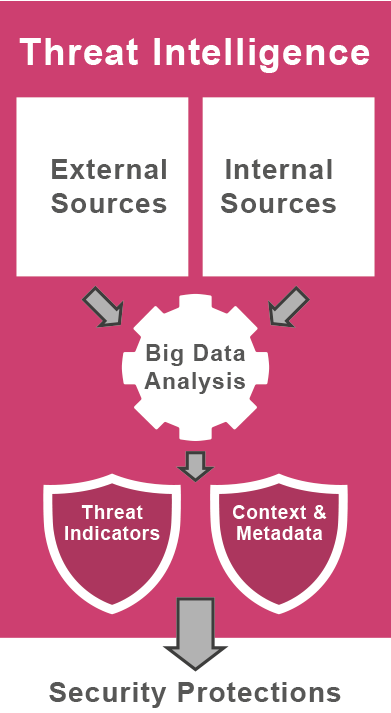 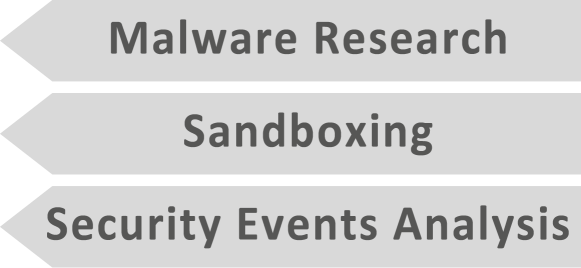 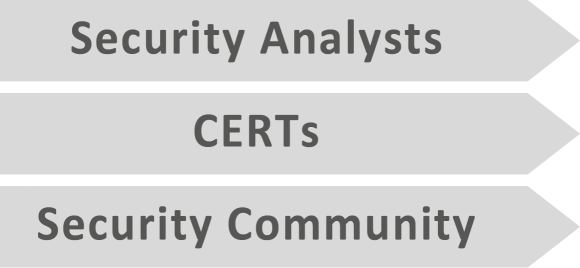 [Confidential] For designated groups and individuals
MANAGEMENT  LAYER
The MANAGEMENT Layer  ORCHESTRATES the infrastructure and brings the highest degree of  AGILITY to the entire architecture.
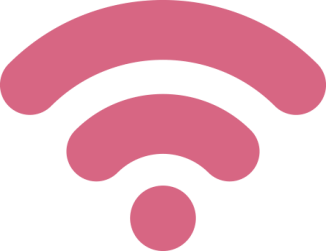 [Confidential] For designated groups and individuals
MANAGEMENT LAYER
BRINGS the SDP architecture to LIFE by integrating security with business processes
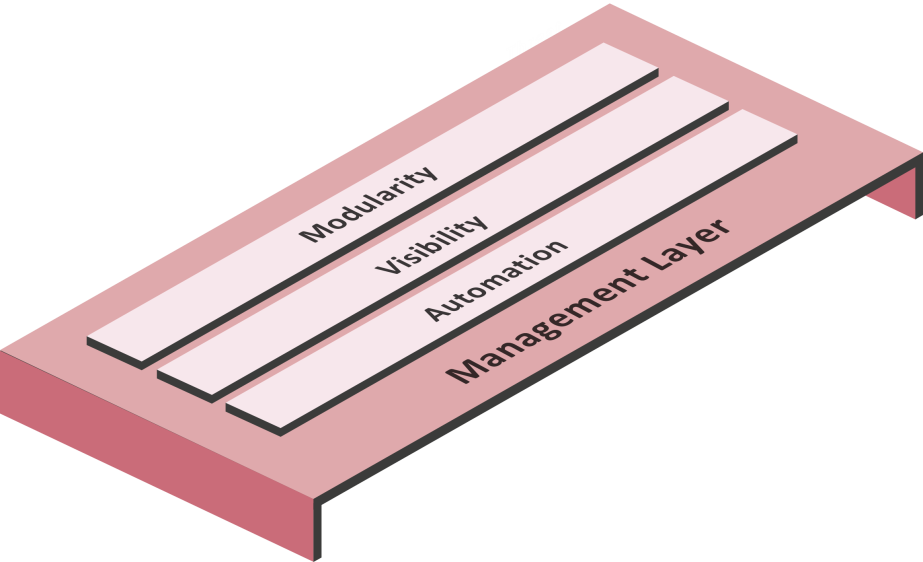 VISIBILITY
 360 degree situational awareness
MODULARITY 
 Support segmentation and segregation of management duties
AUTOMATION  
 Automates security policy administration and synchronizes it with other systems
[Confidential] For designated groups and individuals
MODULARITY
ENDLESS FLEXIBILITY with LAYERS of POLICIES
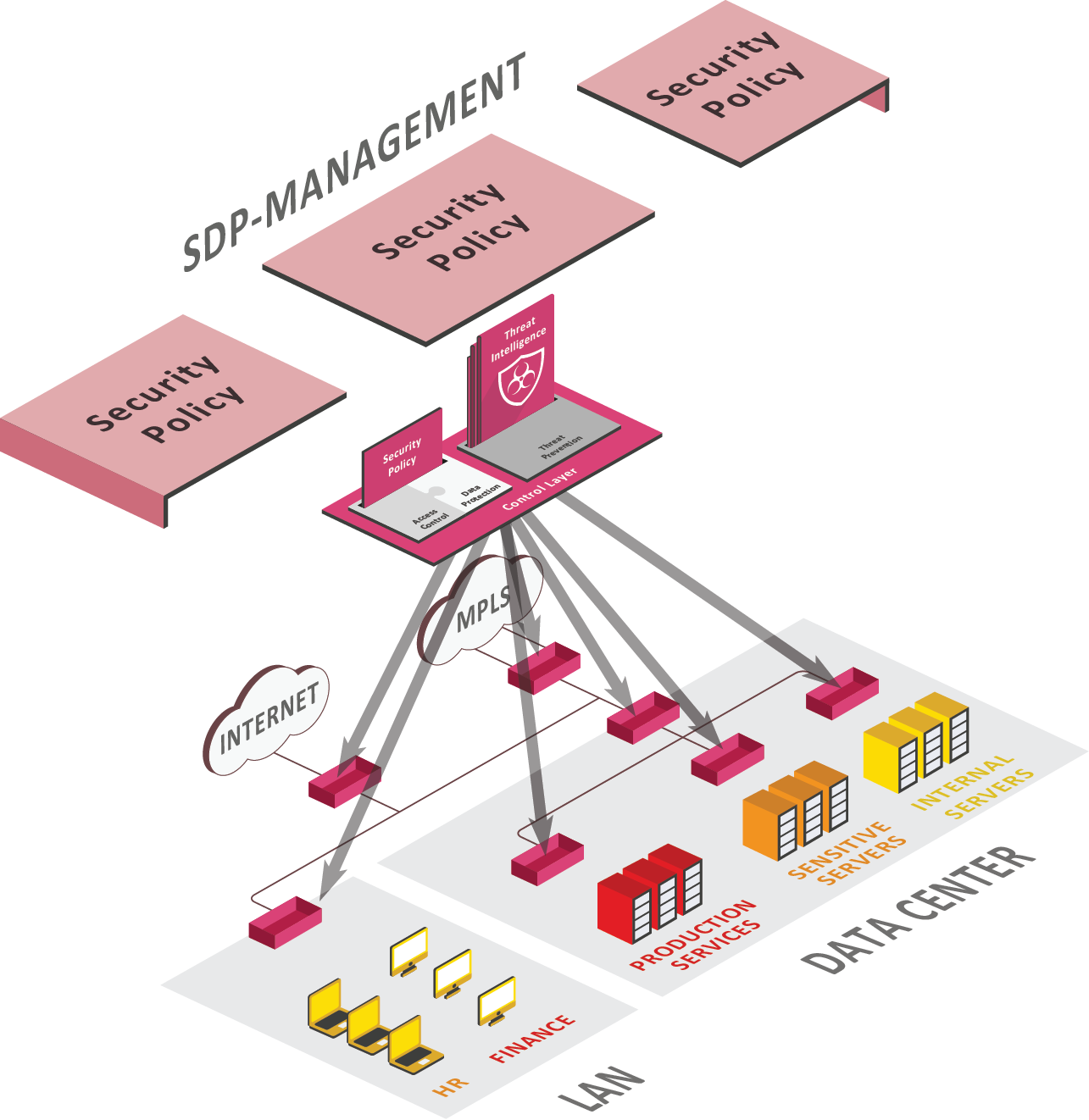 Management modularityprovides the flexibility 
to manage each 
segment and control
Segregation of duties
Layers of policy
AUTOMATION
OPEN INTERFACES support business process changes
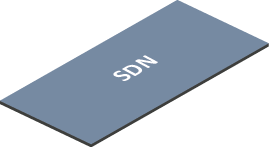 Open API
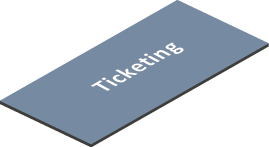 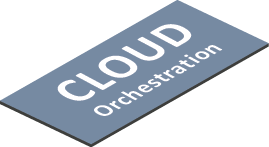 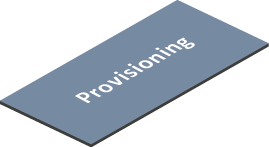 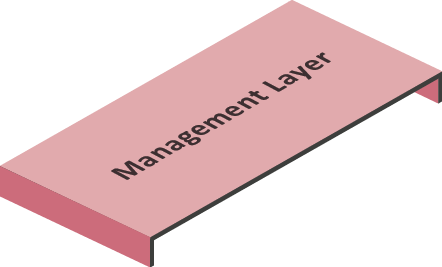 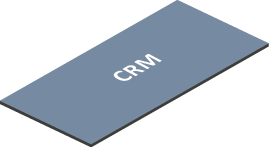 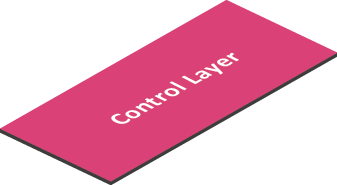 Web services
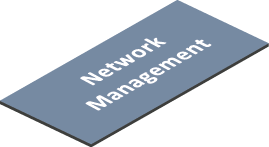 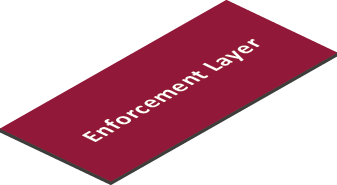 SDP AND SDN WORKING 
IN SYNERGY
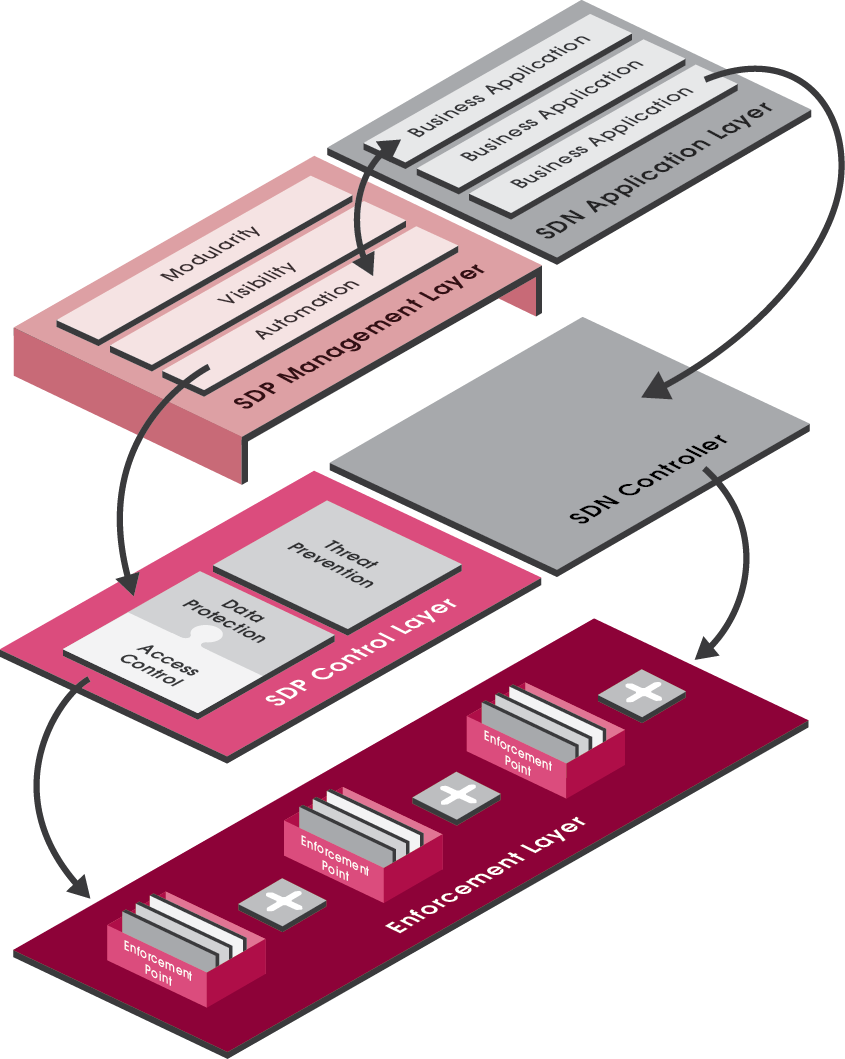 SDN 
An emerging network architecture, decoupling network control and data planes.
Data flows between network nodes controlled via
a programmable network SDN controller.
SDP
An overlay architecture enforcing security traffic flows within an SDN network
Data flows are programmed to pass through SDP enforcement points
VISIBILITY
SITUATION AWARENESS & INCIDENT RESPONSE
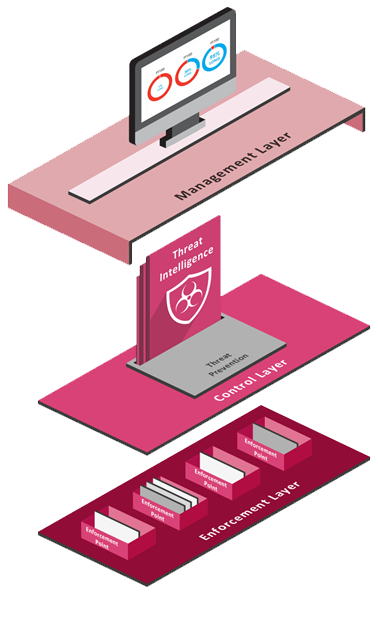 Collects information from every enforcement point
Situation awareness view
Generation of new protections
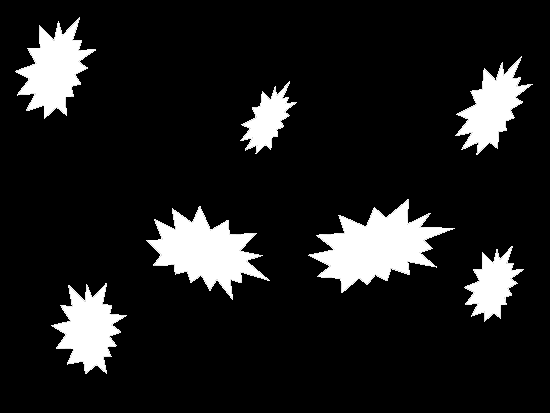 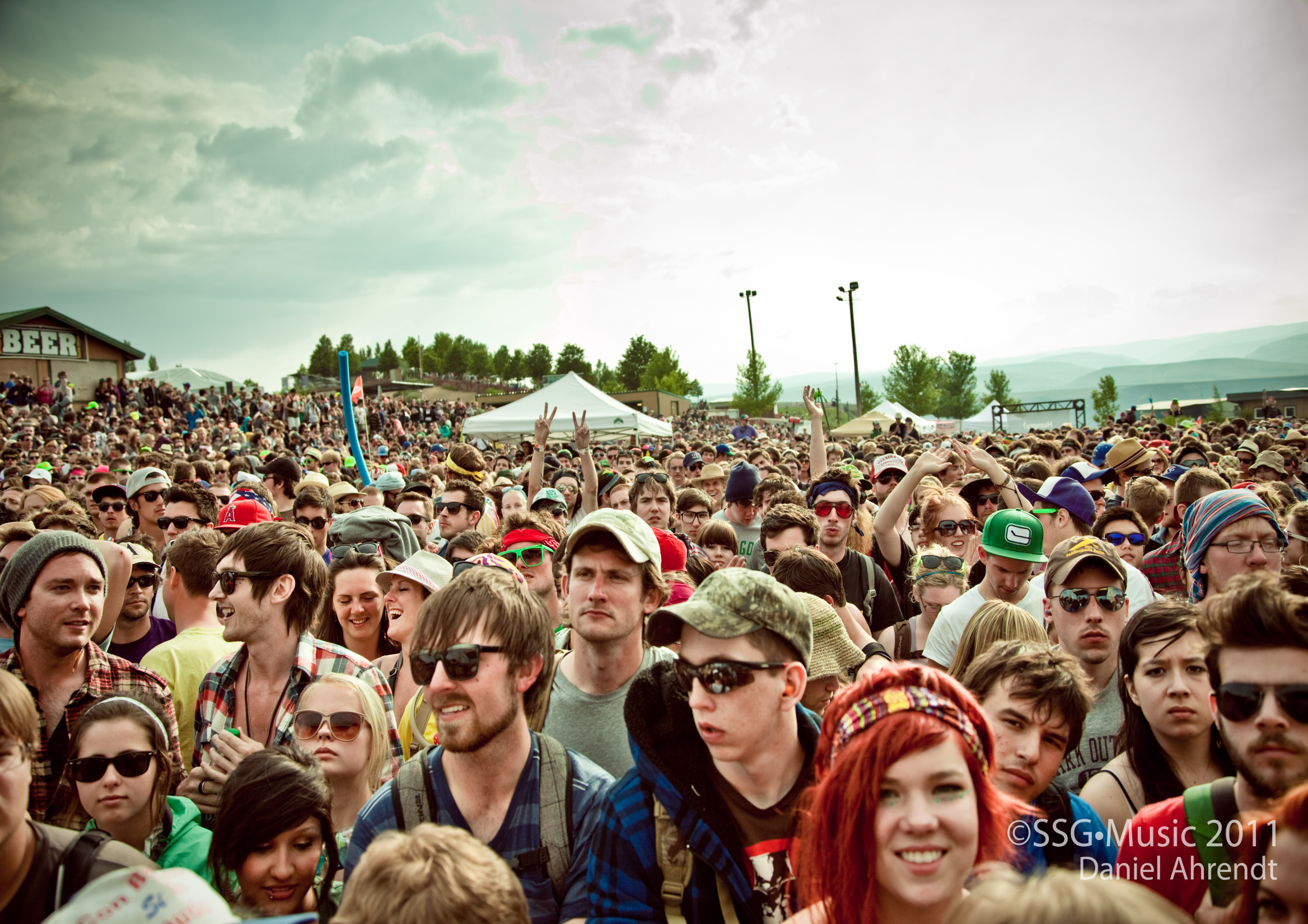 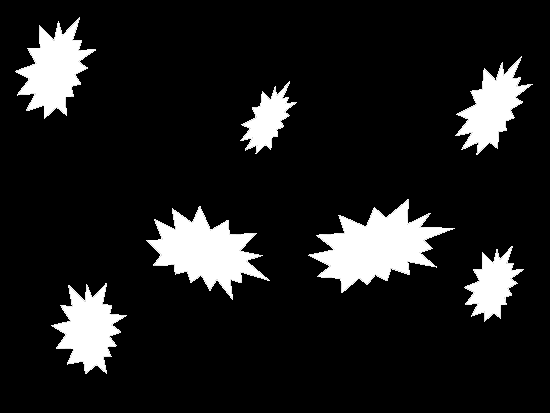 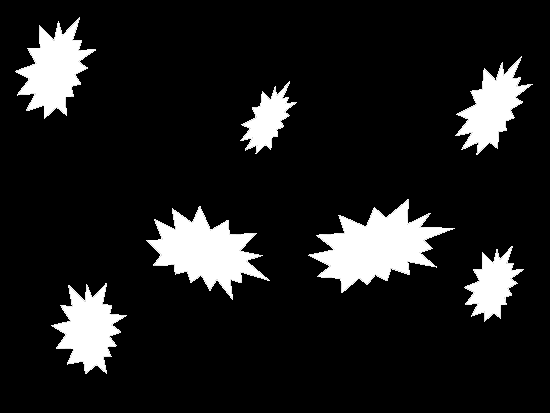 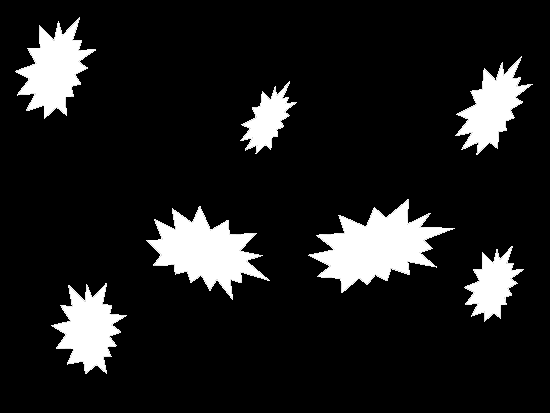 [Protected] Non-confidential content
[Speaker Notes: In some organizations they only see parts of the picture]
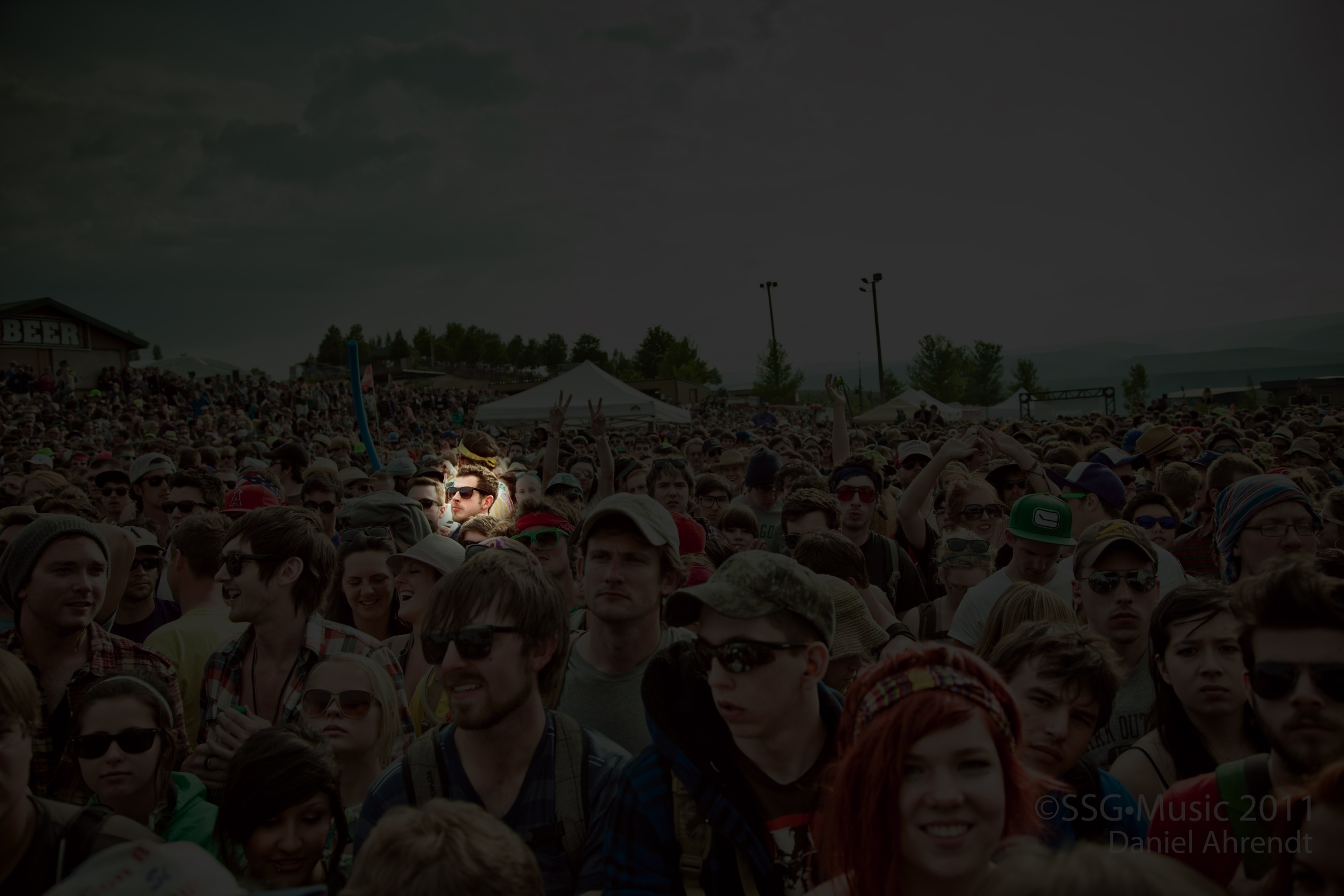 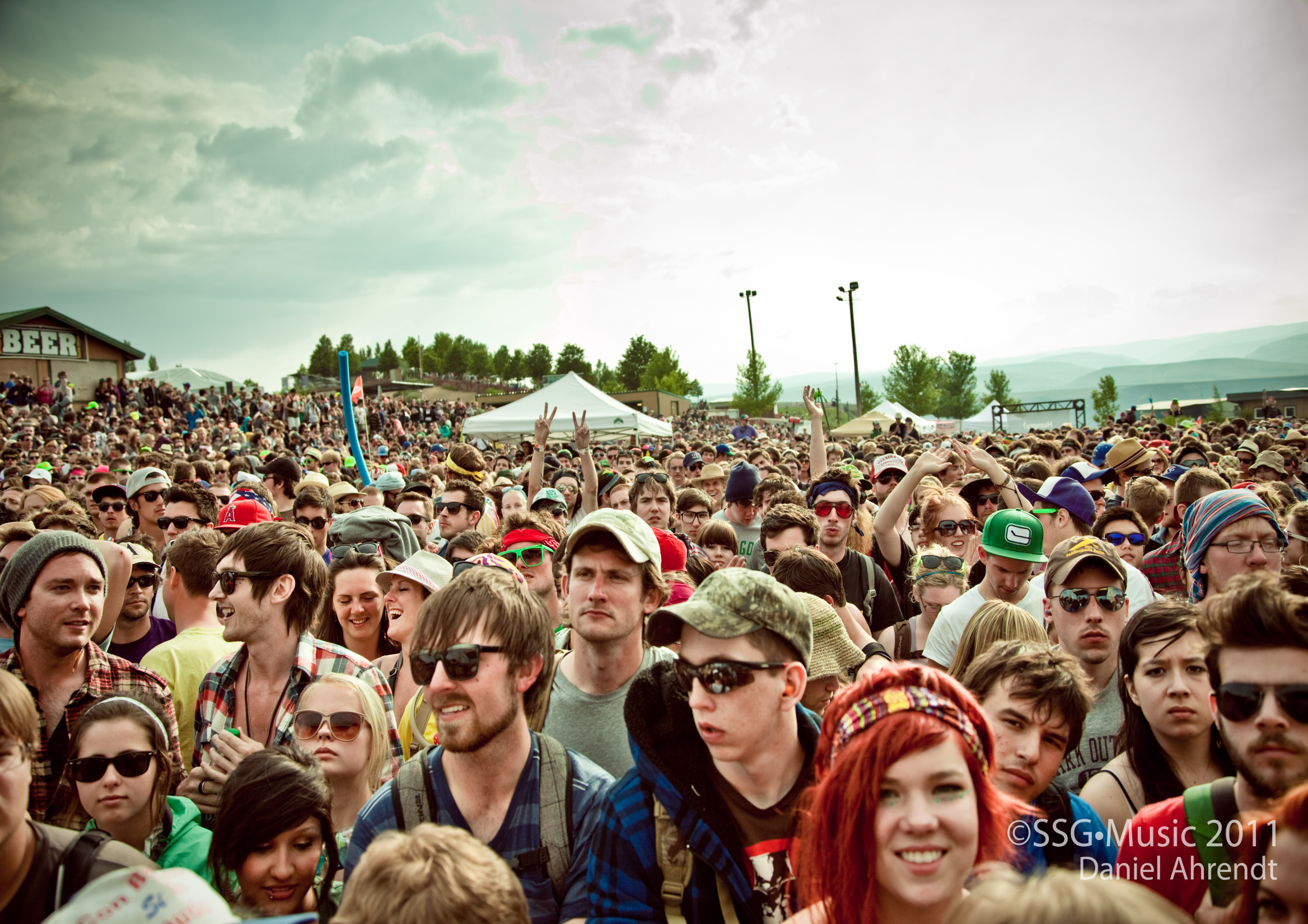 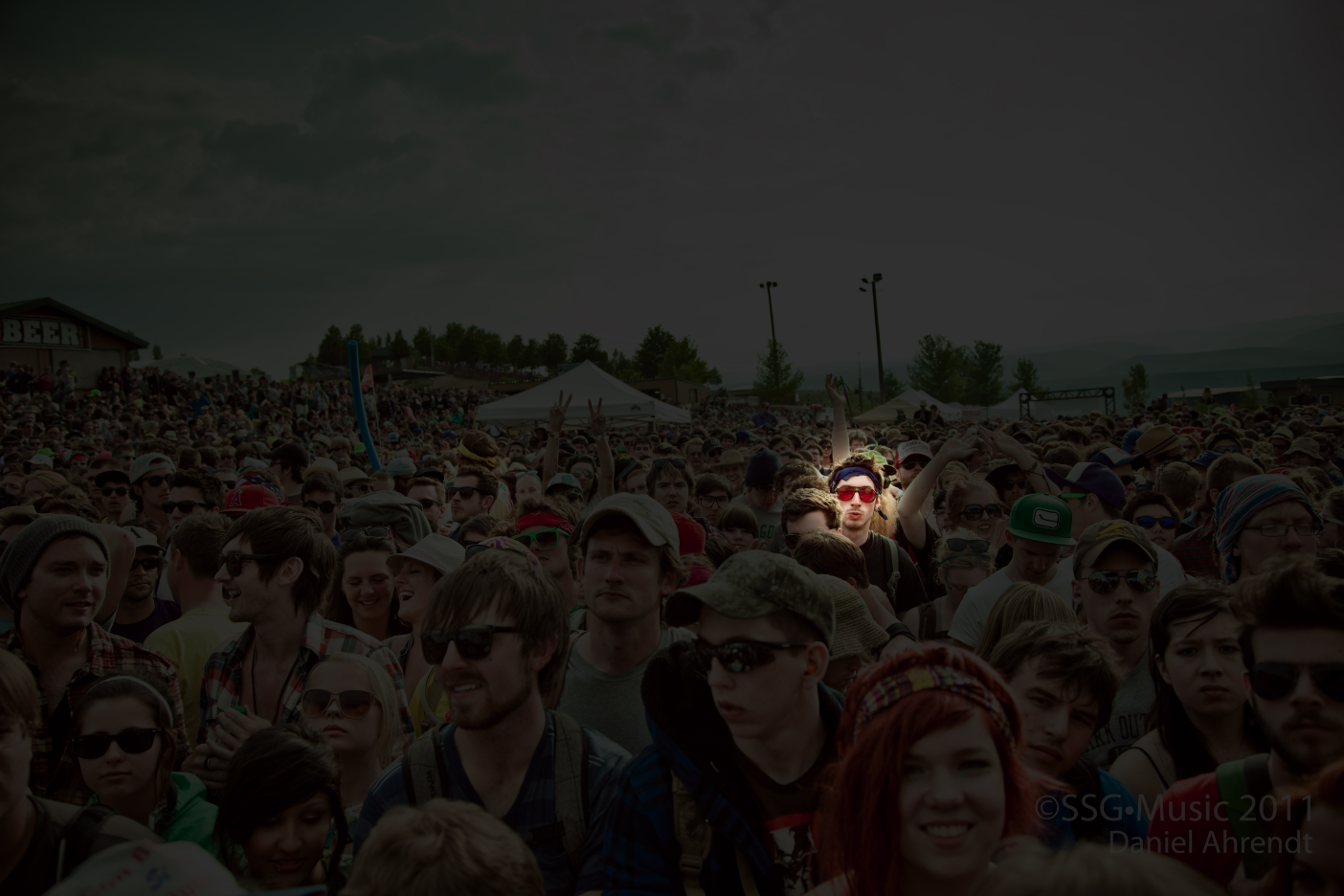 [Protected] Non-confidential content
[Speaker Notes: In others they see everything but they do not understand what they see

Click:
R80 is showing organizations the full picture and informs them about REAL, RELEVANT threats as they occur providing organizations visibility, allowing the business to “fight through” attacks as well as enabled them to follow-up 
Investigate and report.]
SUMMARY
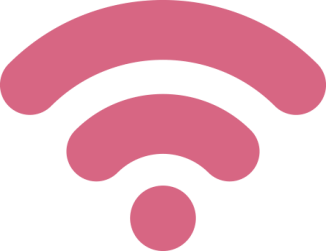 [Confidential] For designated groups and individuals
SOFTWARE – DEFINED PROTECTION
MODULAR AND DYNAMIC SECURITY ARCHITECTURE


FAST AND RELIABLE ENFORCEMENT WITH REAL-TIME INTELLIGENCE


TODAY’S SECURITY ARCHITECTURE FOR TOMORROW’S THREATS
[Confidential] For designated groups and individuals
CHECK POINT
SOFTWARE – DEFINED PROTECTION
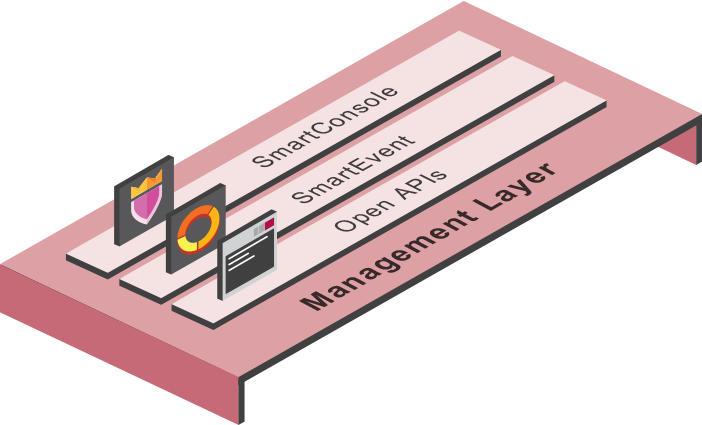 MANAGEMENT LAYERCheck Point  Next Generation Security Management
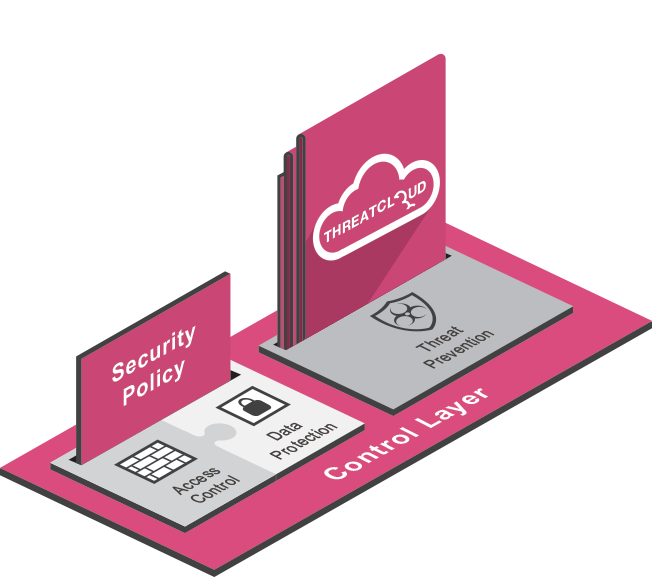 CONTROL LAYERNext Generation Firewall, Threat Prevention, ThreatCloud™
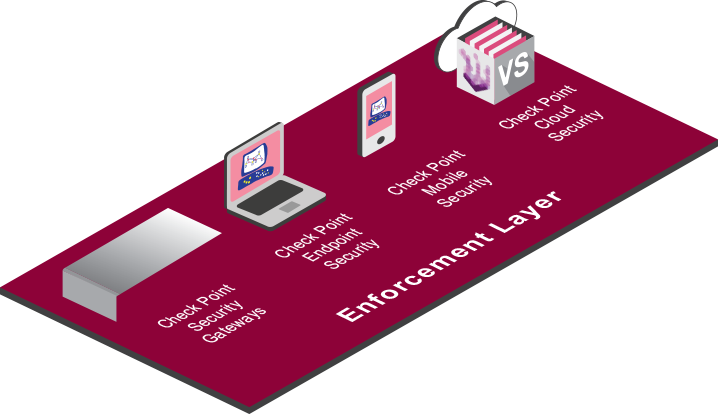 ENFORCEMENT LAYERNetwork, Host, Mobile, Cloud
[Confidential] For designated groups and individuals
GO TO WWW.checkpoint.com/sdp
TO DOWNLOAD THE WHITE PAPER
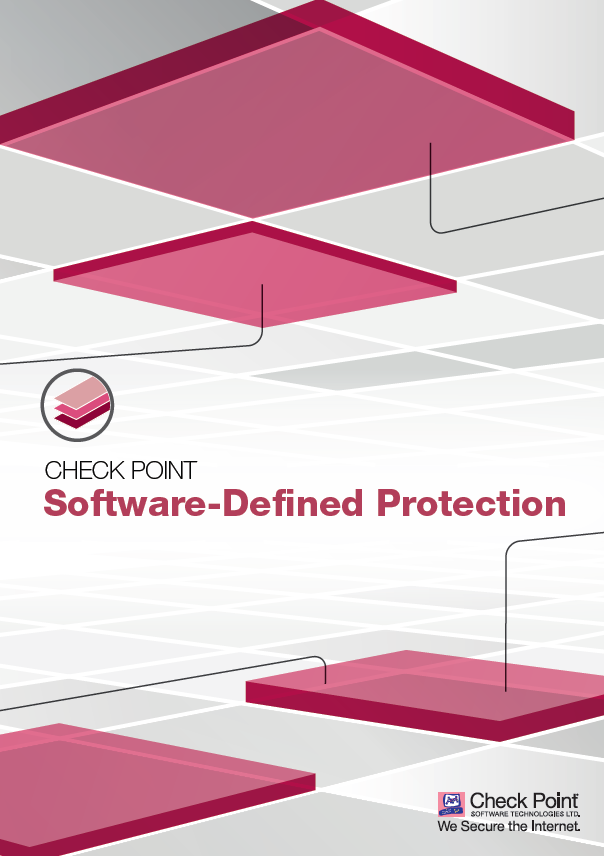 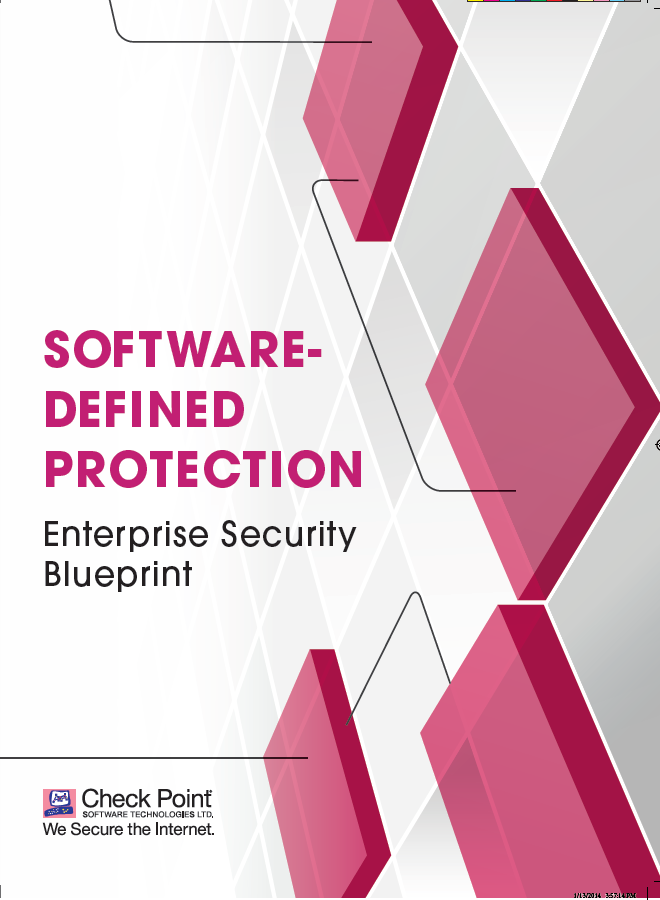 [Confidential] For designated groups and individuals
[Speaker Notes: 1.  BUILD ATOMIC SEGMENTS  - a set of computing hosts and networking elements that share a common security profile.]